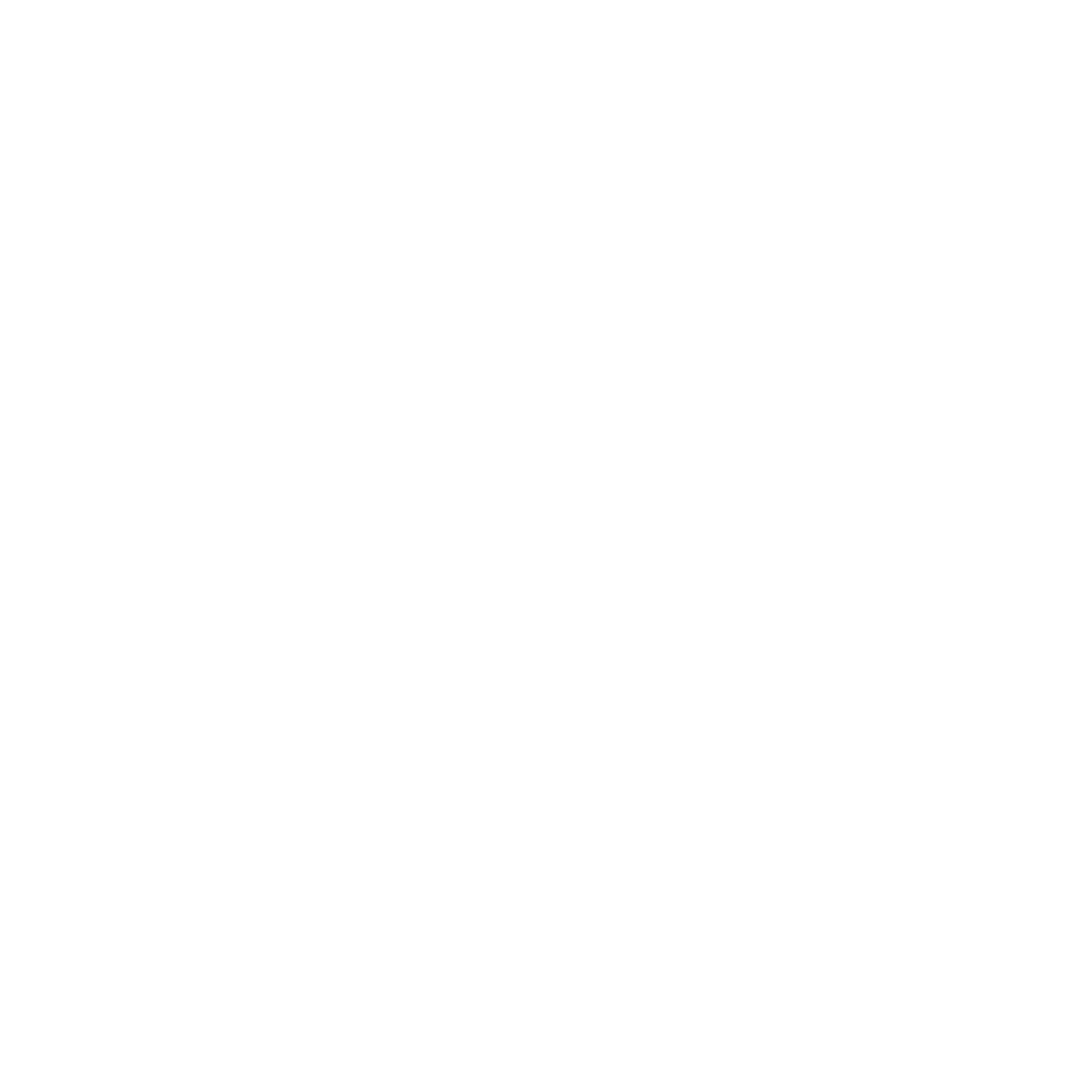 I Jornada de (d)Efecto Pasillo 

Facultad de Ciencias, 15 junio 2018 #DefectoPasillo
II Plan de Promoción de la Investigación
[Speaker Notes: Drag Picture and Send to Back]
Bioquímica y Parasitología Molecular (Línea de Control Biológico de Plagas y Vectores)
DEPARTAMENTO: Bioquímica y Biología Molecular I (Instituto de Biotecnología)
ÁREA DE CONOCIMIENTO: Bioquímica y Biología Molecular
DESCRIPCIÓN
Estamos especializados en el desarrollo de herramientas biotecnológicas enfocadas a controlar poblaciones de insectos que representan un problema en agricultura (plagas) o en el ámbito de la salud humana o animal (vectores). Las herramientas biotecnológicas están basadas en bacterias o toxinas producidas por bacterias que tienen actividad entomopatógena. La aproximación para el descubrimiento de nuevas herramientas no siempre lo realizamos mediante los métodos tradicionales sino que aplicamos métodos moleculares punteros como la técnica de despliegue en fagos, metodología que nos diferencia con el resto de grupos de investigación.
Susana Vilchez Tornero svt@ugr.es
Control biologico de insectos, bacterias entomopatógenas, toxinas Cry, evolución in vitro de toxinas.
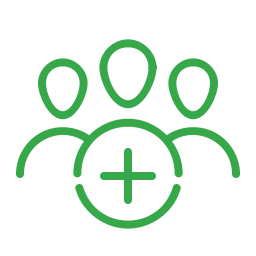 Jornadas (d)Efecto Pasillo Facultad de Ciencias
Bioquímica y Parasitología Molecular (Línea de Control Biológico de Plagas y Vectores)
¿Qué sabemos hacer?
Somos expertos en….
Capacidades del grupo, tecnologías desarrolladas, equipos singulares de laboratorio, etc.

 Aislamiento de bacterias naturales con actividad entomopatógena
 Cría y manejo de insectos en el laboratorio
 Análisis molecular de bacterias (identificación, caracterización, etc)



 Técnica de despliegue en fagos de toxinas Cry.
Bioquímica y Parasitología Molecular (Línea de Control Biológico de Plagas y Vectores)
¿Qué sabemos hacer?
Somos expertos en….
¿Qué equipos podemos compartir?
Incluir las capacidades del grupo, tecnologías desarrolladas, equipos singulares de laboratorio, etc.

Insectario
Equipos de Biología Molecular (qPCR, electroforesis, electroporador, espectrofotómetro, autoclave, campanas de flujo laminar)
Librería de toxinas Cry mutantes
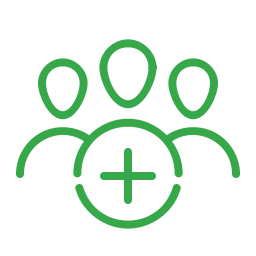 Jornadas (d)Efecto Pasillo Facultad de Ciencias
Bioquímica y Parasitología Molecular (Línea de Control Biológico de Plagas y Vectores)
¿En qué estoy interesado en colaborar?
Necesidades que tengo para avanzar en mis investigaciones…

Apoyo en técnicas microbiológicas que no dominamos

Aplicaciones que creo se pueden desarrollar con mi tecnologia

- La librería de toxinas Cry podría usarse para el tratamiento de células cancerígenas
Si ya tengo colaboraciones puedo citarlas como ejemplo.

Grupo de Andrés Parra de Química Orgánica 
Grupo de Física Aplicada. 
Grupo del Instituto del agua
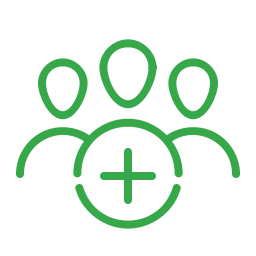 Jornadas (d)Efecto Pasillo Facultad de Ciencias